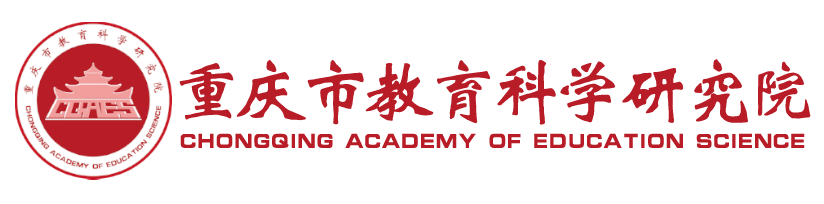 只
夕
争
朝
简约商务工作总结
韶
华
不
负
JOB SUMMARY
CONTENTS
1
2
3
4
工作概述
项目展示
工作不足
未来计划
Summary of work
Projects show
Lack of work
Future plans
PART 01
年度工作概述
Annual work overview
年度工作概述
标题文本预设
标题文本预设
2012
2015
2015
2015
2016
2016
2017
2017
2017
2018
2020
标题文本预设
标题文本预设
标题文本预设
年度工作概述
标题文本预设
标题文本预设
标题文本预设
此处添加详细文本描述，建议与标题相关并符合整体语言风格，语言描述尽量简洁生动。
此处添加详细文本描述，建议与标题相关并符合整体语言风格，语言描述尽量简洁生动。
此处添加详细文本描述，建议与标题相关并符合整体语言风格，语言描述尽量简洁生动。
标题文本预设
标题文本预设
标题文本预设
年度工作概述
此处添加详细文本描述，建议与标题相关并符合整体语言风格，语言描述尽量简洁生动。。此处添加详细文本描述，建议与标题相关并符合整体语言风格，语言描述尽量简洁生动。。
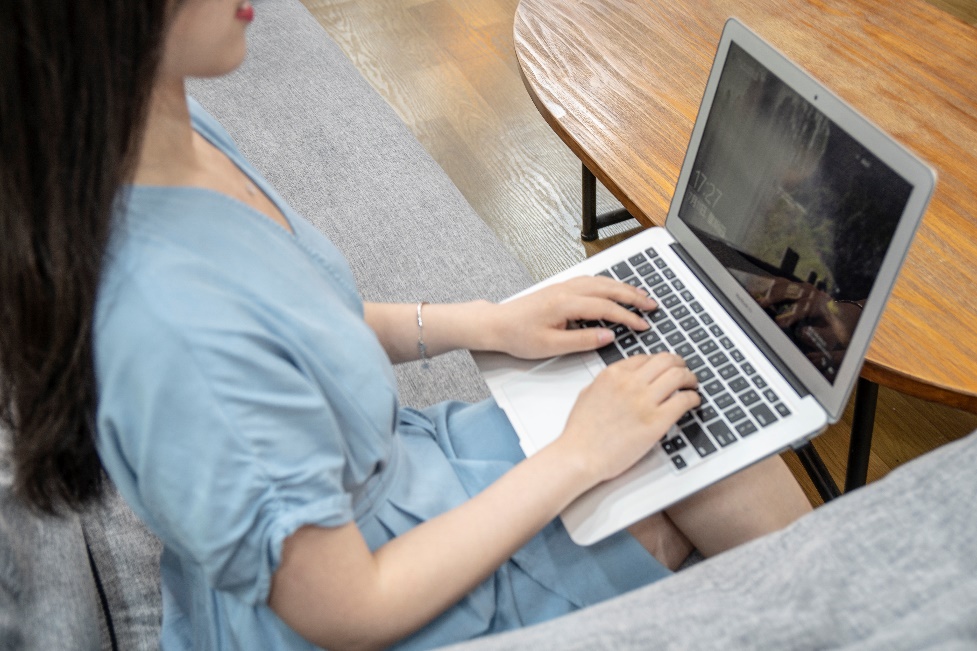 标题文本预设
标题文本预设
标题文本预设
此处添加详细文本描述，语言描述尽量简洁生动
此处添加详细文本描述，语言描述尽量简洁生动
此处添加详细文本描述，语言描述尽量简洁生动
年度工作概述
单击此处添加简短说明，添加简短说明文字，具体说明文字添加此处。
单击此处添加简短说明，添加简短说明文字，具体说明文字添加此处。
标题文本预设
标题文本预设
标题文本预设
标题文本预设
单击此处添加简短说明，添加简短说明文字，具体说明文字添加此处。
单击此处添加简短说明，添加简短说明文字，具体说明文字添加此处。
PART 03
成功项目展示
Successful project presentation
成功项目展示
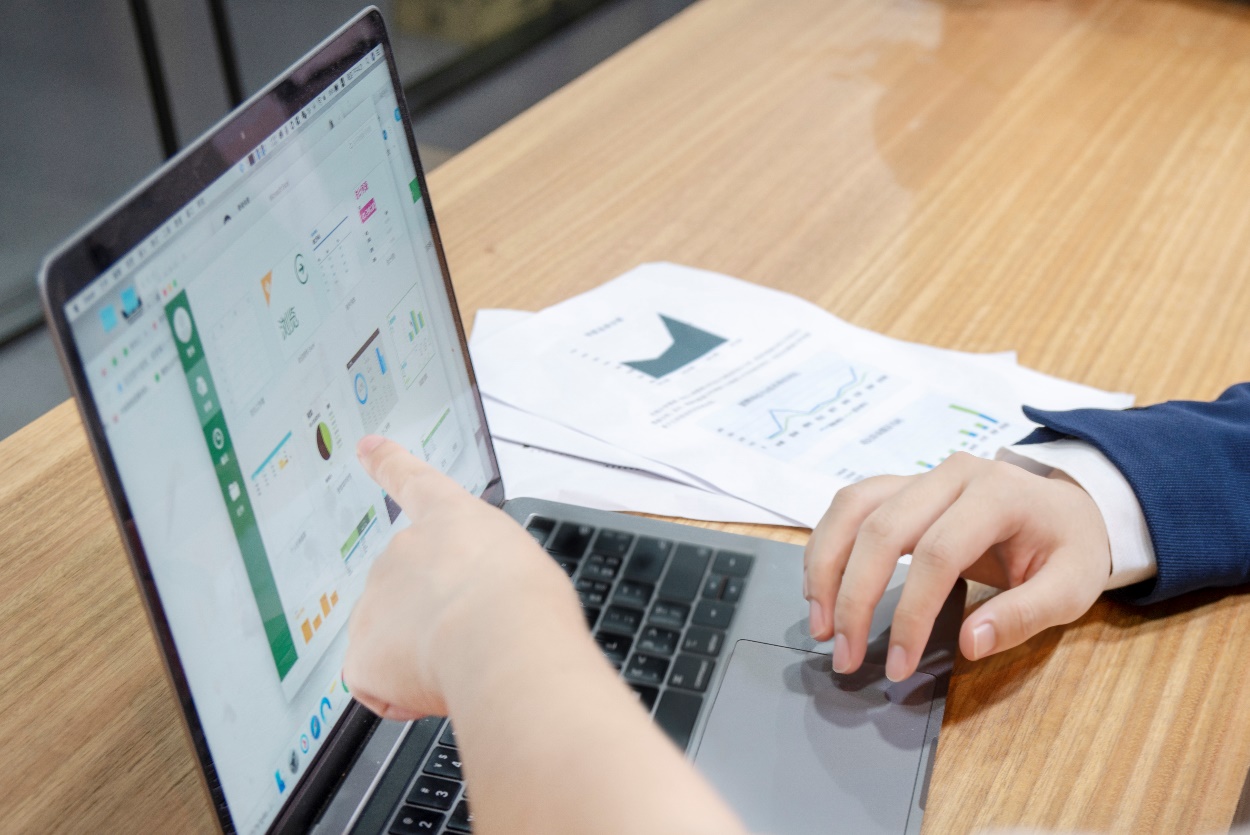 此处添加详细文本描述，建议与标题相关并符合整体语言风格，语言描述尽量简洁生动。。此处添加详细文本描述，建议与标题相关并符合整体语言风格，语言描述尽量简洁生动。。此处添加详细文本描述，建议与标题相关并符合整体语言风格，语言描述尽量简洁生动。。
标题文本预设
成功项目展示
此处添加详细文本描述，建议与标题相关并符合整体语言风格，语言描述尽量简洁生动。。
此处添加详细文本描述，建议与标题相关并符合整体语言风格，语言描述尽量简洁生动。。
成功项目展示
标题文本预设
此处添加详细文本描述，建议与标题相关并符合整体语言风格，语言描述尽量简洁生动。。
+
标题文本预设
此处添加详细文本描述，建议与标题相关并符合整体语言风格，语言描述尽量简洁生动。。
+
标题文本预设
此处添加详细文本描述，建议与标题相关并符合整体语言风格，语言描述尽量简洁生动。。
+
成功项目展示
此处添加详细文本描述，建议与标题相关并符合整体语言风格，语言描述尽量简洁生动。
此处添加详细文本描述，建议与标题相关并符合整体语言风格，语言描述尽量简洁生动。
标题文本预设
标题文本预设
标题文本预设
标题文本预设
此处添加详细文本描述，建议与标题相关并符合整体语言风格，语言描述尽量简洁生动。
此处添加详细文本描述，建议与标题相关并符合整体语言风格，语言描述尽量简洁生动。
PART 03
工作存在不足
Insufficient work
工作存在不足
标题文本预设
此处添加详细文本描述，建议与标题相关并符合整体语言风格，语言描述尽量简洁生动。。此处添加详细文本描述，建议与标题相关并符合整体语言风格，语言描述尽量简洁生动。。
标题文本预设
标题文本预设
标题文本预设
此处添加详细文本描述，建议与标题相关并符合整体语言风格，语言描述尽量简洁生动。
此处添加详细文本描述，建议与标题相关并符合整体语言风格，语言描述尽量简洁生动。
此处添加详细文本描述，建议与标题相关并符合整体语言风格，语言描述尽量简洁生动。
工作存在不足
此处添加详细文本描述，建议与标题相关并符合整体语言风格，语言描述尽量简洁生动。
1
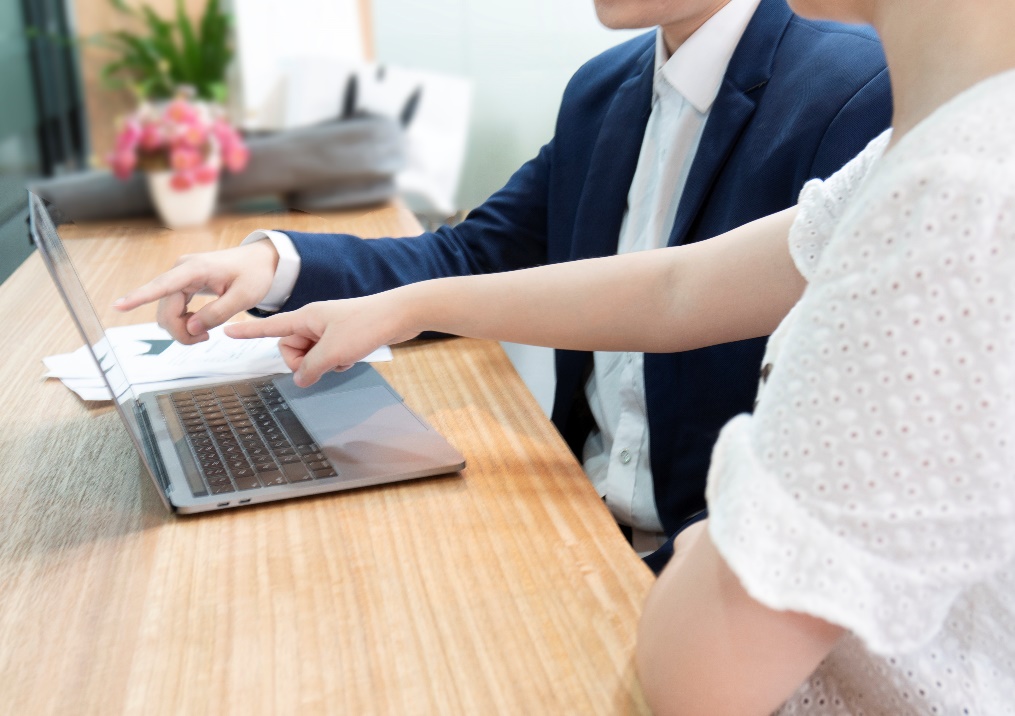 此处添加详细文本描述，建议与标题相关并符合整体语言风格，语言描述尽量简洁生动。
2
此处添加详细文本描述，建议与标题相关并符合整体语言风格，语言描述尽量简洁生动。
3
工作存在不足
标题文本预设
在此录入上述图表的综合描述说明，在此录入上述表的综合描述说明。
标题文本预设
在此录入上述图表的综合描述说明，在此录入上述图表的综合描述说明。
标题文本预设
在此录入上述图表的综合描述说明，在此录入上述图表的综合描述说明。
标题文本预设
在此录入上述图表的综合描述说明，在此录入上述图表的综合描述说明。
标题文本预设
在此录入上述图表的综合描述说明，在此录入上述图表的综合描述说明。
工作存在不足
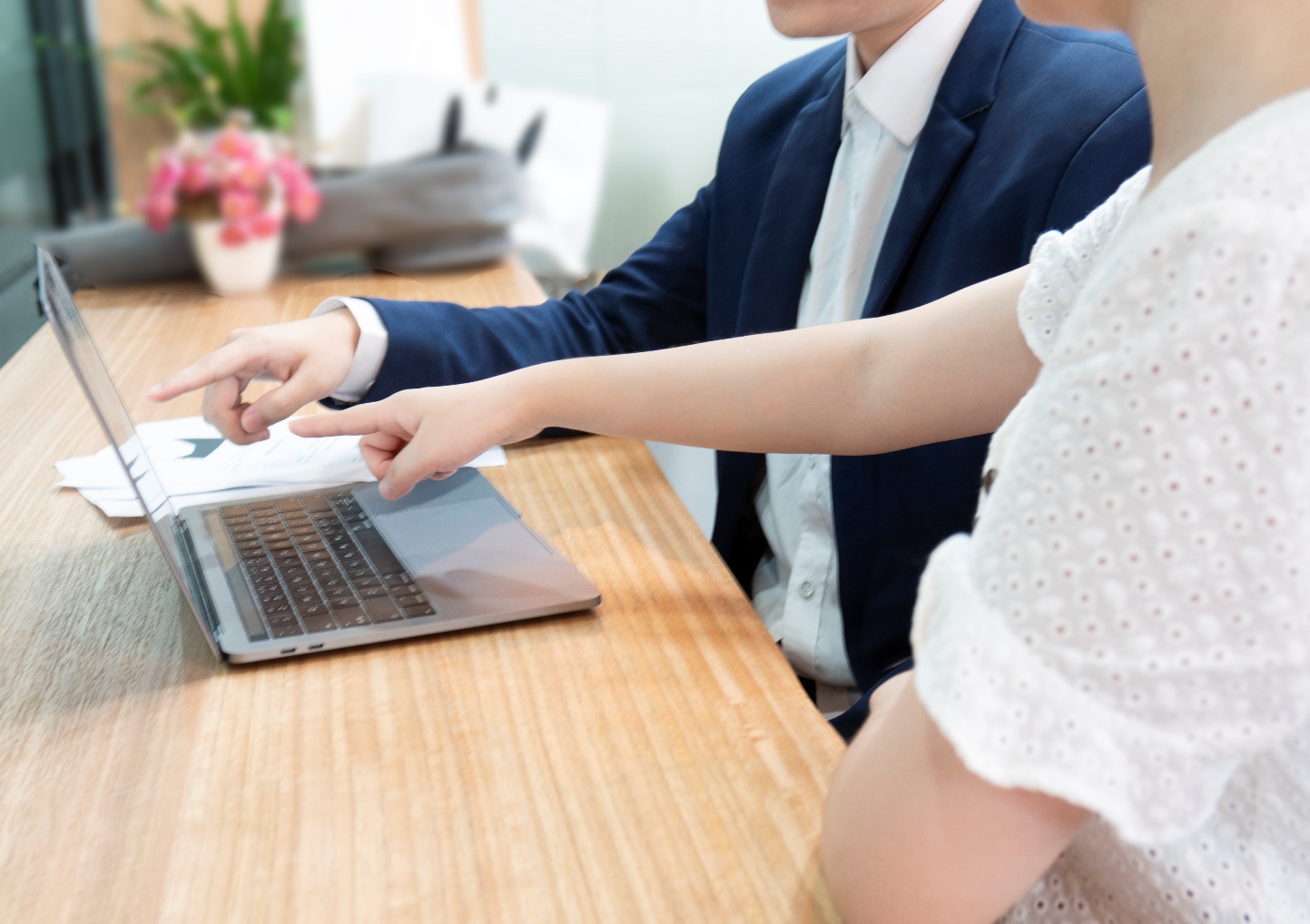 标题文本预设
标题文本预设
此处添加详细文本描述，建议与标题相关并符合整体语言风格，语言描述尽量简洁生动。
此处添加详细文本描述，建议与标题相关并符合整体语言风格，语言描述尽量简洁生动。
此处添加详细文本描述，建议与标题相关并符合整体语言风格，语言描述尽量简洁生动。
此处添加详细文本描述，建议与标题相关并符合整体语言风格，语言描述尽量简洁生动。
标题文本预设
标题文本预设
PART 04
未来工作计划
Future work plan
未来工作计划
您的内容打在这里，或者通过复制您的文本后，在此框中选择粘贴，并选择只保留文字。
标题文本预设
您的内容打在这里，或者通过复制您的文本后，在此框中选择粘贴，并选择只保留文字。
标题文本预设
您的内容打在这里，或者通过复制您的文本后，在此框中选择粘贴，并选择只保留文字。
标题文本预设
标题文本预设
您的内容打在这里，或者通过复制您的文本后，在此框中选择粘贴，并选择只保留文字。
未来工作计划
标题文本预设
此处添加详细文本描述，建议与标题相关并符合整体语言风格，语言描述尽量简洁生动。此处添加详细文本描述，建议与标题相关并符合整体语言风格，语言描述尽量简洁生动。此处添加详细文本描述，建议与标题相关并符合整体语言风格，语言描述尽量简洁生动。
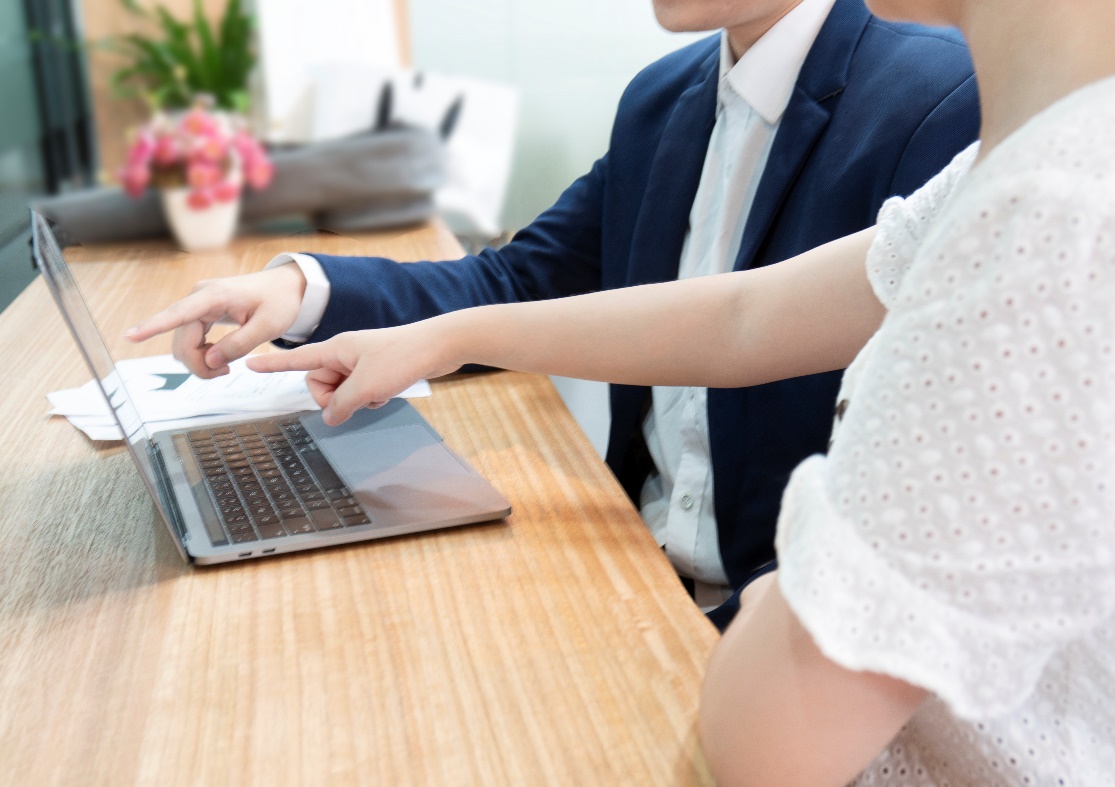 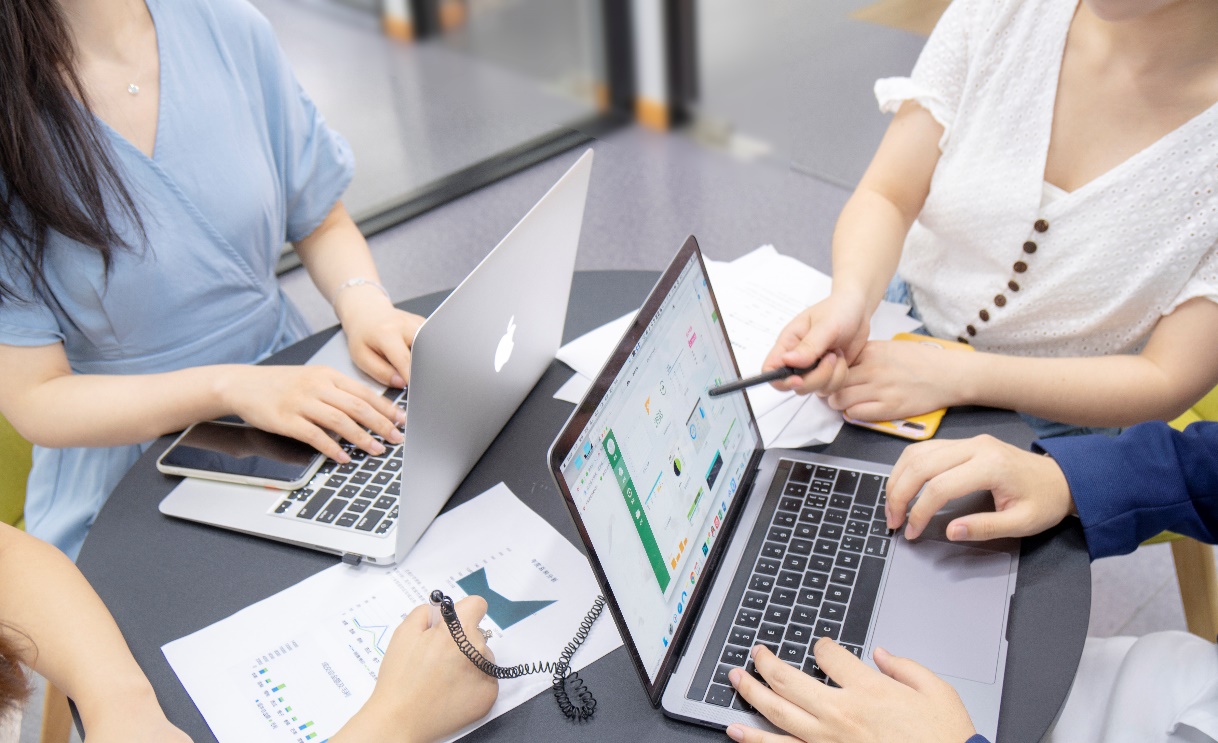 未来工作计划
标题文本预设
标题文本预设
标题文本预设
此处添加详细文本描述，建议与标题相关并符合整体语言风格，语言描述尽量简洁生动。
此处添加详细文本描述，建议与标题相关并符合整体语言风格，语言描述尽量简洁生动。
此处添加详细文本描述，建议与标题相关并符合整体语言风格，语言描述尽量简洁生动。
标题文本预设
标题文本预设
此处添加详细文本描述，建议与标题相关并符合整体语言风格，语言描述尽量简洁生动。
此处添加详细文本描述，建议与标题相关并符合整体语言风格，语言描述尽量简洁生动。
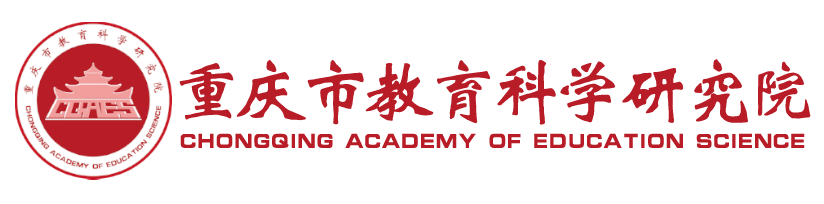 只
夕
争
朝
简约商务工作总结
韶
华
不
负
JOB SUMMARY